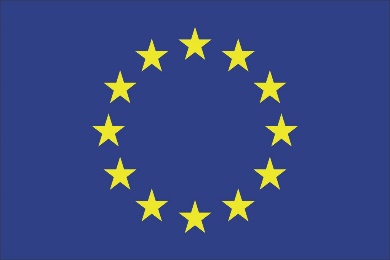 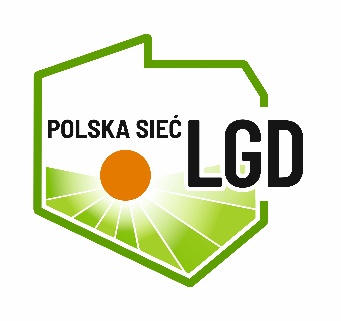 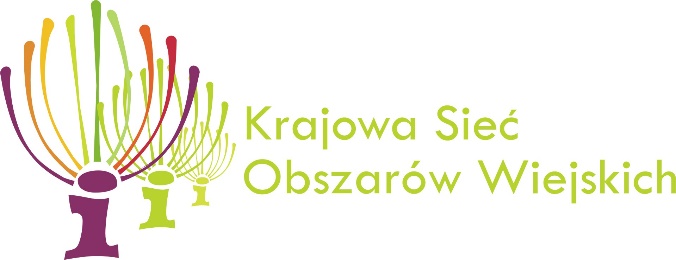 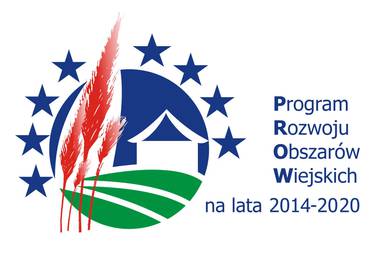 Europejski Fundusz Rolny na rzecz Rozwoju Obszarów Wiejskich: Europa inwestująca w obszary wiejskie
Instytucja odpowiedzialna za treść materiałów: Polska Sieć LGD – Federacja Regionalnych Sieci LGD
Instytucja zarządzająca Programem Rozwoju Obszarów Wiejskich na lata 2014 – 2020 – Ministerstwo Rolnictwa i Rozwoju Wsi
Operacja współfinansowana ze środków Unii Europejskiej w ramach Schematu II Pomocy Technicznej „Krajowej Sieci Obszarów Wiejskich”
Programu Rozwoju Obszarów Wiejskich na lata 2014 – 2020
Podsumowanie wdrażania podejścia LEADER w ramach PROW 2014-2020 z perspektywy Ministerstwa Rolnictwa i Rozwoju Wsi
Beata Rodak
Dźwirzyno, 25 – 27 września 2023 r.
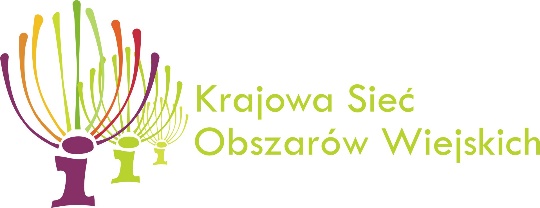 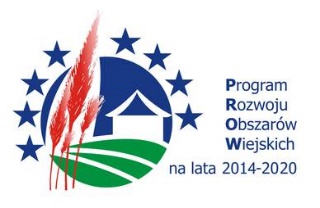 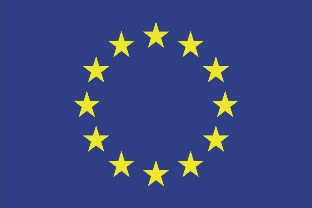 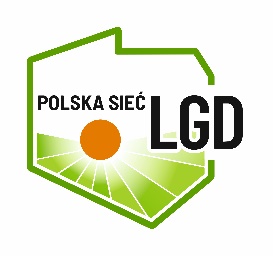 Europejski Fundusz Rolny na rzecz Rozwoju Obszarów Wiejskich: Europa inwestująca w obszary wiejskie.
Zostań partnerem KSOW, odwieź portal www.ksow.pl
Rozwój Lokalny Kierowany przez Społeczność (RLKS) umożliwia zastosowanie metody LEADER także w ramach polityki spójności. 

RLKS korzysta ze środków:
EFRROW -  Europejski Fundusz Rolny na rzecz Rozwoju Obszarów Wiejskich
EFMR - Europejskiego Funduszu Morskiego i Rybackiego,
EFRR - Europejskiego Funduszu Rozwoju Regionalnego
EFS - Europejskiego Funduszu Społecznego
Wielofunduszowość, w pełnej formule w perspektywie 2014 – 2020, wdrażają dwa województwa: 
Kujawsko-Pomorskie
Podlaskie.
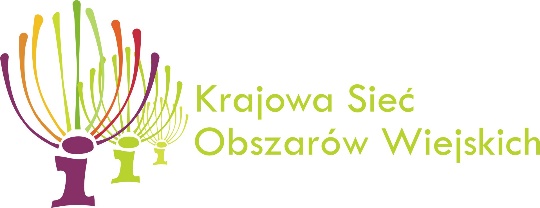 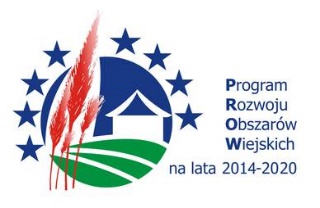 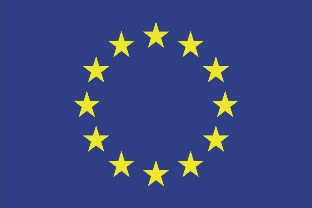 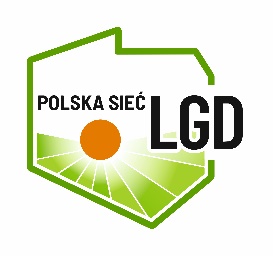 Europejski Fundusz Rolny na rzecz Rozwoju Obszarów Wiejskich: Europa inwestująca w obszary wiejskie.
Zostań partnerem KSOW, odwieź portal www.ksow.pl
Powstała wspólna podstawa prawna – ustawa o RLKS
Wspólne zasady konkursu (regulamin i formularze a także struktura LSR)
Wspólne kryteria wyboru
Jedna umowa ramowa dla wielofunduszowych LSR 
Jednolite zasady ewaluacji LSR
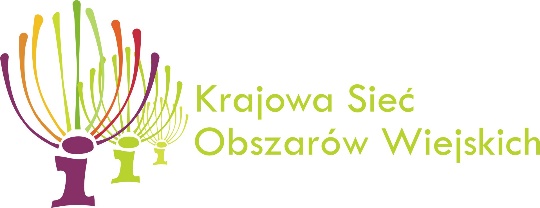 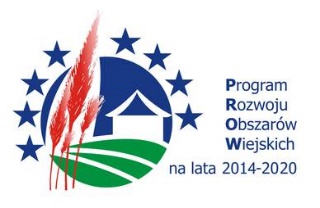 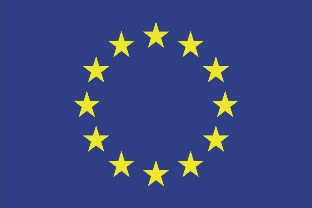 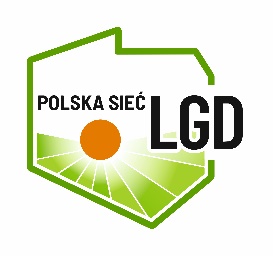 Europejski Fundusz Rolny na rzecz Rozwoju Obszarów Wiejskich: Europa inwestująca w obszary wiejskie.
Zostań partnerem KSOW, odwieź portal www.ksow.pl
Konkurs na wybór LSR - rok 2015/2016 – był regionalny, wielofunduszowy w oparciu o wspólna dokumentację konkursową.
Umowy ramowe zostały zawarte w 2016 r. (dodatkowo 2 umowy zawarto w 2017 r., jedna w 2019 r. została rozwiązana). 
Obecnie realizowanych jest 291 umów ramowych z wykorzystaniem środków PROW 2014-2020.
Zdecydowana większość zatwierdzonych strategii (271 z 291) jest realizowana przez grupy, które kontynuują działalność prowadzoną w poprzedniej perspektywie finansowej. Spośród 291 LGD, 41 to grupy wielofunduszowe – 28 w województwie kujawsko – pomorskim i 13 w województwie podlaskim.
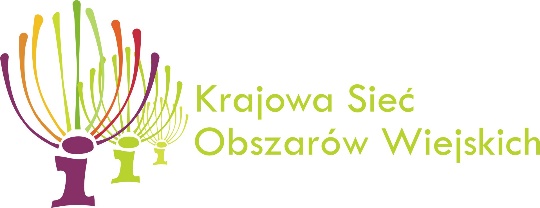 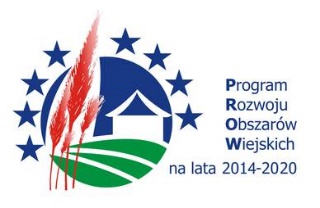 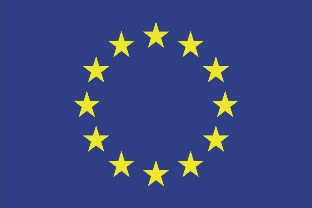 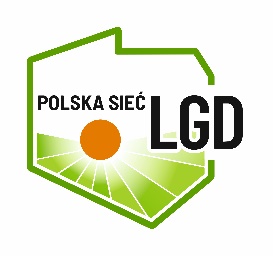 Europejski Fundusz Rolny na rzecz Rozwoju Obszarów Wiejskich: Europa inwestująca w obszary wiejskie.
Zostań partnerem KSOW, odwieź portal www.ksow.pl
Pierwotna alokacja na działanie LEADER w PROW 2014-2020 wynosiła 734 999 913 euro ogółem co stanowiło 5,44% środków EFRROW.

2 zmiany w 2019 r.: dodano najpierw 22 mln euro ogółem a następnie 30 mln euro, co stanowiło 5,78% środków Programu.
W marcu 2021 r. w ramach „środków przejściowych” dodano 179 673 110 euro.

Budżet działania LEADER finalnie wynosi 964 653 465 euro.
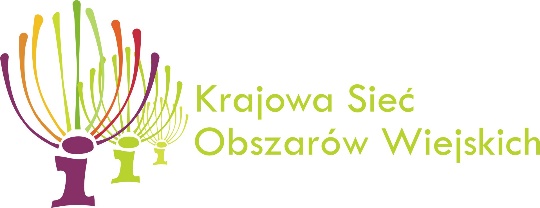 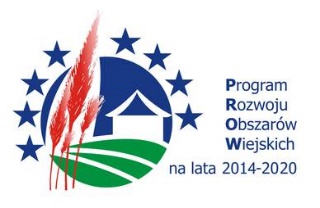 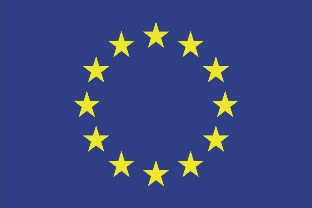 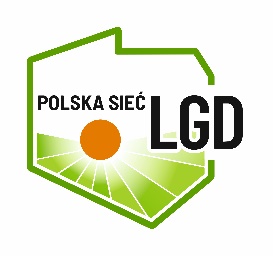 Europejski Fundusz Rolny na rzecz Rozwoju Obszarów Wiejskich: Europa inwestująca w obszary wiejskie.
Zostań partnerem KSOW, odwieź portal www.ksow.pl
W latach 2014-2020 podejście LEADER zostało wdrożone w ramach działania 19 Programu Rozwoju Obszarów Wiejskich na lata 2014-2020 współfinansowanego z EFRROW. 

W ramach LEADERa realizowane są poddziałania:
19.1. Wsparcie przygotowawcze;
19.2. Wsparcie na wdrażanie operacji w ramach strategii rozwoju lokalnego kierowanego przez społeczność;
19.3 Przygotowanie i realizacja działań w zakresie współpracy z lokalną grupą działania;
19.4. Wsparcie na rzecz kosztów bieżących i aktywizacji.
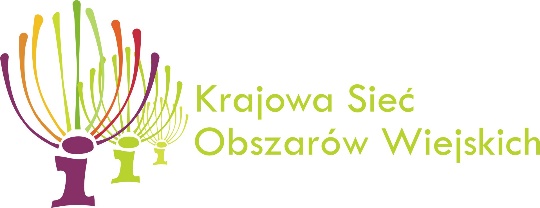 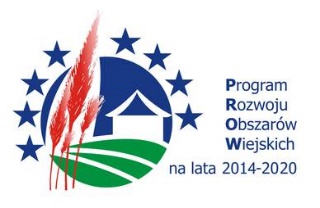 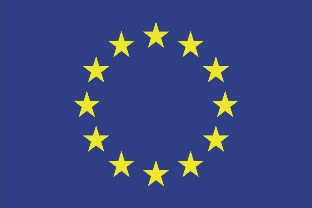 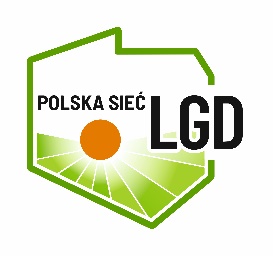 Europejski Fundusz Rolny na rzecz Rozwoju Obszarów Wiejskich: Europa inwestująca w obszary wiejskie.
Zostań partnerem KSOW, odwieź portal www.ksow.pl
19.1 WSPARCIE PRZYGOTOWAWCZE


Nabór wniosków został przeprowadzony dwukrotnie: w 2015 i 2022 roku. 
Ogółem złożono 620 wniosków o przyznanie pomocy, zawarto 607 umów na kwotę 60 mln zł. 
Do końca grudnia 2022 r. wypłacono 41,7 mln zł w ramach 607 operacji
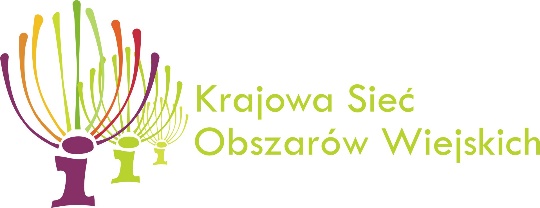 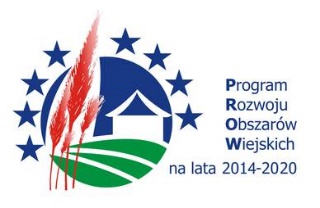 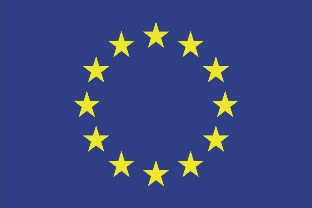 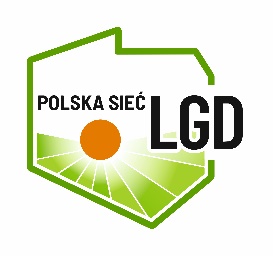 Europejski Fundusz Rolny na rzecz Rozwoju Obszarów Wiejskich: Europa inwestująca w obszary wiejskie.
Zostań partnerem KSOW, odwieź portal www.ksow.pl
19.2 WDRAŻANIE LOKALNYCH STRATEGII ROZWOJU

Zakres wsparcia był modyfikowany a obecnie wsparcie udzielane jest na operacje mające na celu:

wzmocnienie kapitału społecznego, w tym przez podnoszenie wiedzy społeczności lokalnej w zakresie ochrony środowiska i zmian klimatycznych, także z wykorzystaniem rozwiązań innowacyjnych,
rozwój przedsiębiorczości na obszarze wiejskim objętym LSR przez:
podejmowanie działalności gospodarczej,
tworzenie lub rozwój inkubatorów przetwórstwa lokalnego produktów rolnych będących przedsiębiorstwami spożywczymi 
rozwijanie działalności gospodarczej
wspieranie współpracy między podmiotami wykonującymi działalność gospodarczą na obszarze wiejskim objętym LSR:
w ramach krótkich łańcuchów
w zakresie świadczenia usług turystycznych, lub
w zakresie rozwijania rynków zbytu produktów lub usług lokalnych;
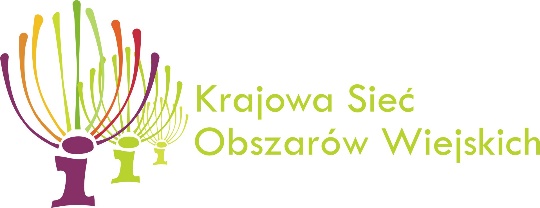 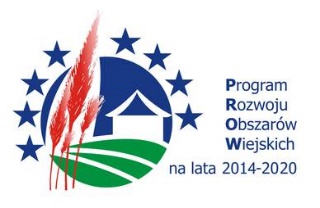 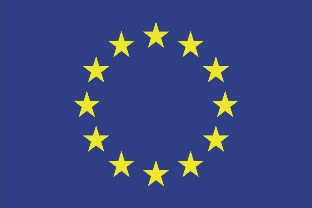 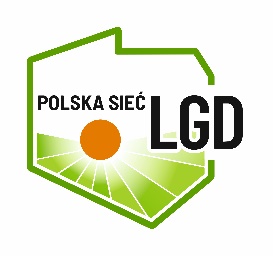 Europejski Fundusz Rolny na rzecz Rozwoju Obszarów Wiejskich: Europa inwestująca w obszary wiejskie.
Zostań partnerem KSOW, odwieź portal www.ksow.pl
19.2 WDRAŻANIE LOKALNYCH STRATEGII ROZWOJU

Zakres wsparcia był modyfikowany a obecnie wsparcie udzielane jest na operacje mające na celu (cd):

rozwój rynków zbytu produktów i usług lokalnych, z wyłączeniem operacji polegających na budowie lub modernizacji targowisk
zachowanie dziedzictwa lokalnego;
rozwój ogólnodostępnej i niekomercyjnej infrastruktury turystycznej lub rekreacyjnej, lub kulturalnej;
budowę lub przebudowę publicznych dróg gminnych lub powiatowych, które:
umożliwiają połączenie obiektów użyteczności publicznej, w których są świadczone usługi społeczne, zdrowotne, opiekuńczo-wychowawcze lub edukacyjne dla ludności lokalnej, z siecią dróg publicznych albo
skracają dystans lub czas dojazdu do tych obiektów;
promowanie obszaru objętego LSR, w tym produktów lub usług lokalnych.;
wypracowanie efektywnych i niestandardowych rozwiązań lokalnych problemów miejscowości wiejskich dzięki innowacyjnemu podejściu, poprzez oddolne i lokalne koncepcje rozwoju wsi zwane "koncepcjami inteligentnych wsi".
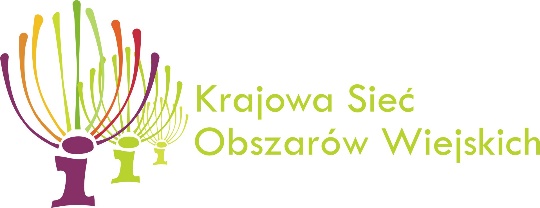 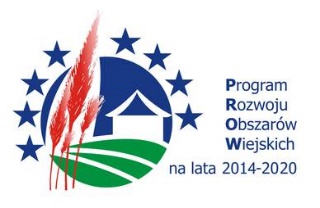 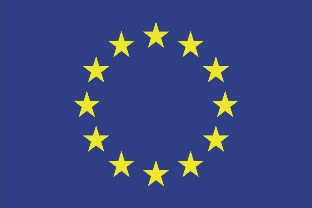 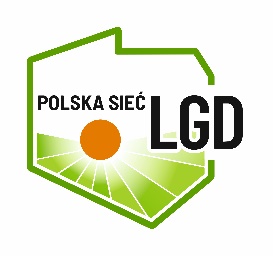 Europejski Fundusz Rolny na rzecz Rozwoju Obszarów Wiejskich: Europa inwestująca w obszary wiejskie.
Zostań partnerem KSOW, odwieź portal www.ksow.pl
19.2 WDRAŻANIE LOKALNYCH STRATEGII ROZWOJU

Nabory wniosków są przeprowadzane oddzielnie przez każdą LGD. 

Łącznie złożono 50 911 wniosków.
Podpisano 28 101 umów na łączną kwotę 3 mld 178 mln zł.

 Wśród zakresów przedmiotowych wdrażanych operacji dominują:
podejmowanie działalności gospodarczej, 
budowa lub przebudowa ogólnodostępnej i niekomercyjnej infrastruktury turystycznej, rekreacyjnej lub kulturalnej, 
rozwijanie działalności gospodarczej,
zachowanie dziedzictwa lokalnego.
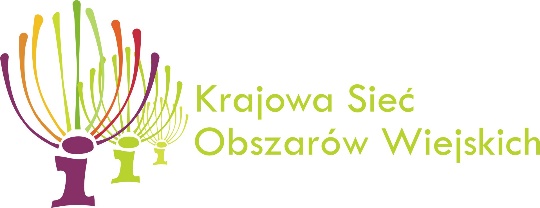 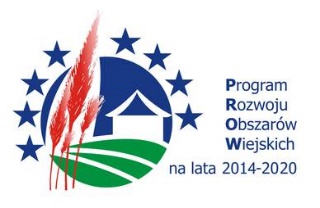 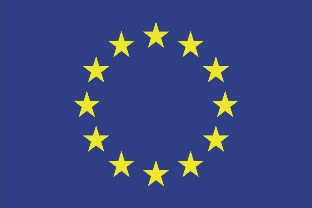 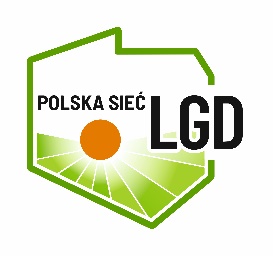 Europejski Fundusz Rolny na rzecz Rozwoju Obszarów Wiejskich: Europa inwestująca w obszary wiejskie.
Zostań partnerem KSOW, odwieź portal www.ksow.pl
W ramach dotychczas zrealizowanych operacji:
- utworzono 8,2 tys. nowych przedsiębiorstw, a kolejne 3,2 tys. przedsiębiorstw rozwinęło działalność gospodarczą;
- utworzono 5,6 tys. nowych obiektów infrastruktury turystycznej i rekreacyjnej, a kolejne 2,3 tys. takich obiektów zmodernizowano;
- utworzono 801 nowych miejsc noclegowych;
- wybudowano 506 km ścieżek rowerowych i 498 km szlaków turystycznych;
- przebudowano 261 km dróg;
- poddano pracom konserwatorskim lub restauratorskim 826 zabytków;
- wsparto 4,9 tys. podmiotów w ramach operacji obejmujących wyposażenie mające na celu szerzenie lokalnej kultury i dziedzictwa lokalnego;
- utworzono 33 nowe inkubatory (centra) przetwórstwa lokalnego;
- przeprowadzono 5,8 tys. szkoleń;
- przeszkolono 93,8 tys. osób;
- zorganizowano 9,8 tys. wydarzeń/ imprez.
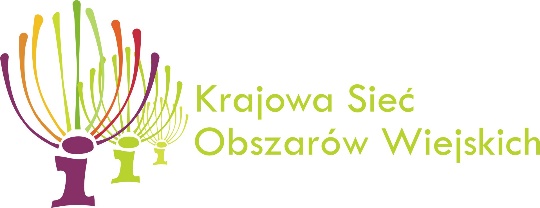 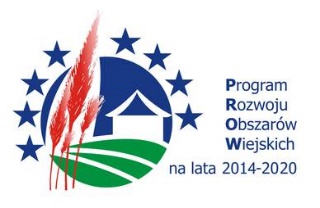 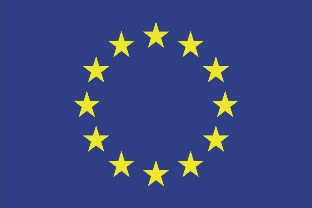 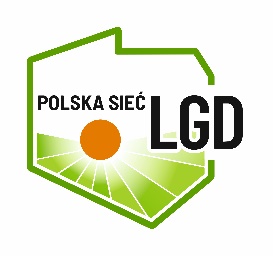 Europejski Fundusz Rolny na rzecz Rozwoju Obszarów Wiejskich: Europa inwestująca w obszary wiejskie.
Zostań partnerem KSOW, odwieź portal www.ksow.pl
19.3 WDRAŻANIE PROJEKTÓW WSPÓŁPRACY
Nabór wniosków odbywał się w trybie ciągłym, począwszy od 2016 r.

Złożono 404 wnioski. 
Podpisano 306 umów na kwotę 174,3 mln zł.
Zrealizowano płatności w ramach 278 operacji na kwotę 110,8 mln zł.

Spośród wdrażanych projektów współpracy, 145 to projekty międzyregionalne,
 a 77 - projekty międzynarodowe.

W ramach zrealizowanych operacji:
- odbyły się 432 szkolenia i przeszkolono około 5,1 tys. osób;
- utworzono 573 nowe obiekty infrastruktury turystycznej i rekreacyjnej,
- wsparto 26 podmiotów działających w sferze kultury w zakresie wyposażenia mającego na celu szerzenie lokalnej kultury i dziedzictwa lokalnego,
- zorganizowano 360 wydarzeń/imprez,
- wybudowano 77 km ścieżek rowerowych,
- wydano 234 publikacje.
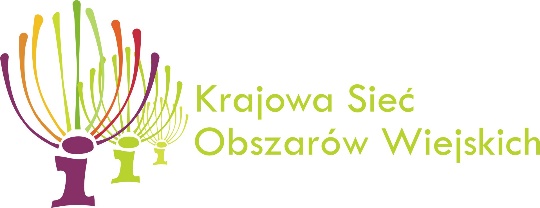 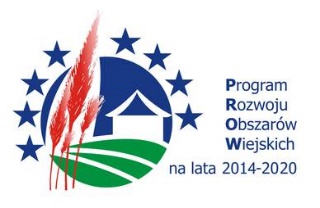 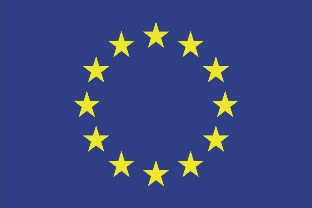 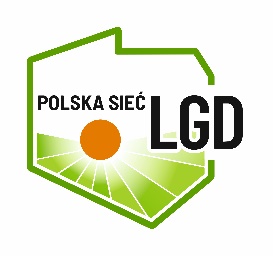 Europejski Fundusz Rolny na rzecz Rozwoju Obszarów Wiejskich: Europa inwestująca w obszary wiejskie.
Zostań partnerem KSOW, odwieź portal www.ksow.pl
19.4 WSPARCIE KOSZTÓW BIEŻĄCYCH I AKTYWIZACJI

Złożono 274 wnioski o przyznanie pomocy i zawarto 273 umowy o przyznaniu pomocy na łączną kwotę 631,6 mln zł.
Wypłacono 534 mln zł (wliczając kwoty wyprzedzającego finansowania), w tym 335,3 mln zł ze środków EFRROW. 
W ramach zrealizowanych operacji grupy udzieliły doradztwa na rzecz 113,8 tys. podmiotów, z których 41,3 tys. złożyło następnie wnioski o przyznanie pomocy w ramach PROW 2014-2020.
LGD zorganizowały także blisko 12,3 tys. spotkań adresowanych do mieszkańców.
 LGD przeprowadziły szkolenia dla pracowników i organów LGD, mające na celu podniesienie ich kwalifikacji (51,5 tys. osobodni szkoleń).
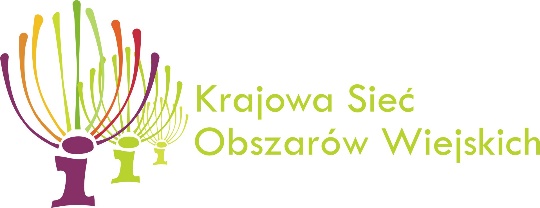 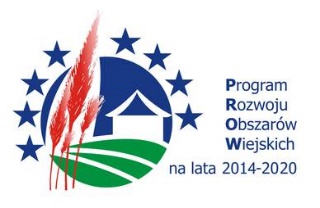 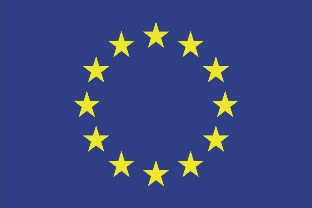 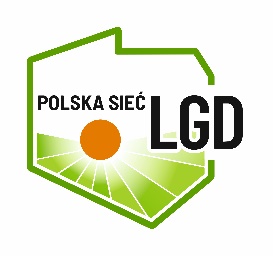 Europejski Fundusz Rolny na rzecz Rozwoju Obszarów Wiejskich: Europa inwestująca w obszary wiejskie.
Zostań partnerem KSOW, odwieź portal www.ksow.pl
Kluczowe zmiany w działaniu LEADER w PROW 2014-2020

Zmiany względem PROW 2007-2013: 
Zastosowanie kosztów uproszczonych w poddziałaniach 19.1 i 19.4,
Premia na podejmowanie działalności gospodarczej, 
Projekty grantowe,
Koncepcje Smart Villages.

Zmiany bieżące związane z reakcją na sytuację spowodowaną m. in. pandemią Sars-Cov2 i sytuacją związaną z atakiem na Ukrainę:
uelastycznienie zasad przyznawania pomocy (szczególnie w zakresie działalności gospodarczej); 
aneksowanie umów ramowych (aktualizacja LSR); 
łagodzenie spełnienia warunków dot. kamieni milowych.

Zmiany związane z implementacją PROW 2014-2020 do 2022 roku:
wydłużenie realizacji PROW 2014-2020 o 2 lata i przesunięcie w czasie nowego konkursu na wybór LSR ze względu na brak podstawy prawnej do wdrażania RLKS na nową perspektywę
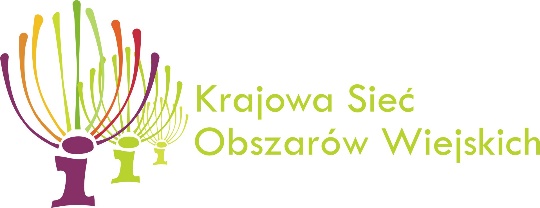 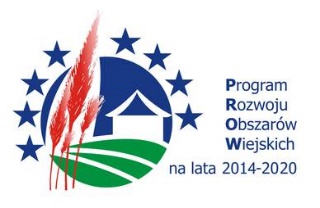 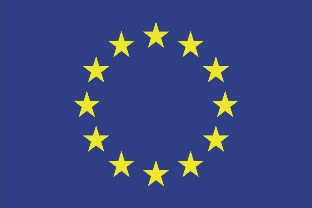 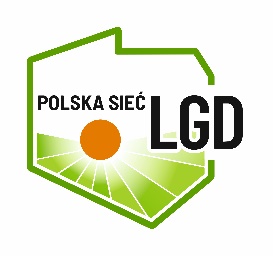 Europejski Fundusz Rolny na rzecz Rozwoju Obszarów Wiejskich: Europa inwestująca w obszary wiejskie.
Zostań partnerem KSOW, odwieź portal www.ksow.pl
Na dzień 10 września 2023 r. w ramach działania LEADER:

zawarto 29 348 umów na kwotę 4 054 446 035,12 zł co stanowi - 93,39% alokacji 
wypłacono 3 436 918 867,23 zł dla 21 831 beneficjentów co stanowi - 80,19% alokacji

Lokalne Strategie Rozwoju dla PS WPR 2023-2027 zostaną wybrane do realizacji w IV kwartale 2023 r. 

Ogłoszony przez wszystkie Samorządy Województw nabór wniosków o wybór LSR trwał do 7 czerwca br. Obecnie LSR podlegają ocenie pod względem spełniania warunków dostępu oraz kryteriów wyboru.
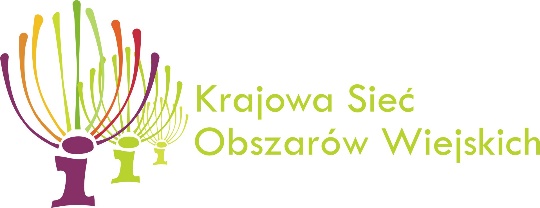 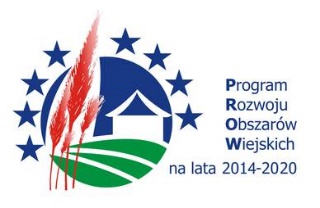 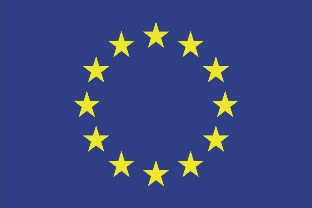 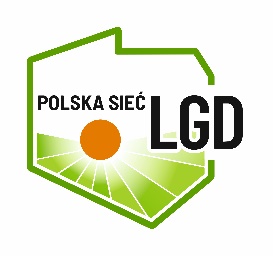 Europejski Fundusz Rolny na rzecz Rozwoju Obszarów Wiejskich: Europa inwestująca w obszary wiejskie.
Zostań partnerem KSOW, odwieź portal www.ksow.pl
Dziękuję za uwagę